GS-HPC OVERVIEWEmily Blejwas            Danny Patterson
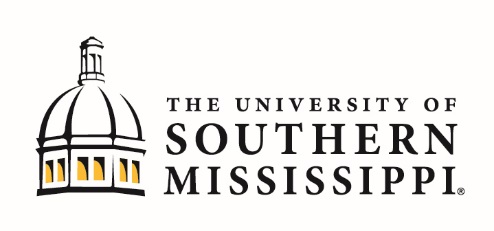 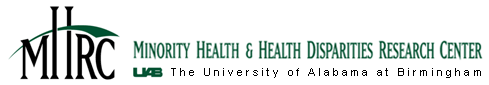 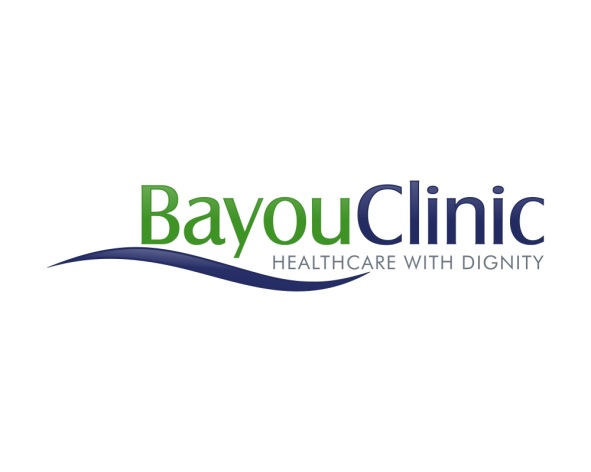 GULF STATES HEALTH POLICY CENTER
The Gulf States Health Policy Center is a comprehensive community, education, and research center focused on improving health outcomes in the Gulf States region (Alabama, Mississippi, Louisiana, Florida, and Texas). The Center’s work involves coalition building, health education, and interdisciplinary, community-based research. It is committed to identifying health policies that will ultimately improve the health rankings of the region.
GULF STATES HEALTH POLICY CENTER PRINCIPAL INVESTIGATORS
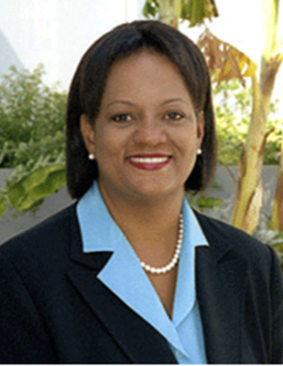 Regina Benjamin, MD, MBA
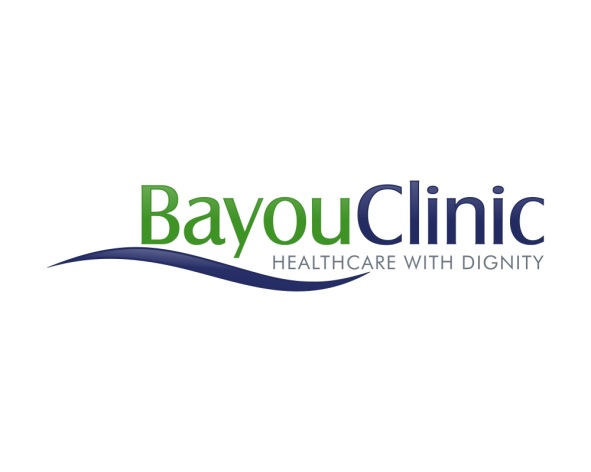 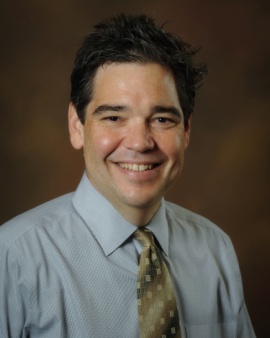 David Butler, PhD
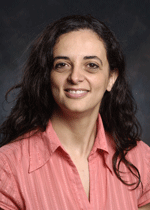 Maria Pisu, PhD
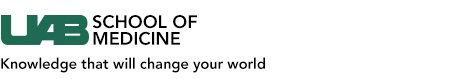 3
GULF STATES HEALTH POLICY CENTERNATIONAL STEERING COMMITTEE
David Satcher, MD, PhD			Satcher Health Leadership Institute

Gail Christopher, PhD 			W.K. Kellogg Foundation 

Irene Dankwa-Mullan, MD, MPH	National Institute on Minority Health 						and Health Disparities

Bisakha Sen, PhD  				University of Alabama at Birmingham

Regina Benjamin, MD, MBA		Gulf States Health Policy Center

David Butler, PhD				Gulf States Health Policy Center

Maria Pisu, PhD				Gulf States Health Policy Center
[Speaker Notes: Principal Investigator
National Institute of Health]
GULF STATES HEALTH POLICY CENTERA TRANSDISCIPLINARY COLLABORATIVE CENTER
One of seven Transdisciplinary Collaborative Centers for Health Disparities Research (TCCs), funded by NIMHD
The only TCC based in a community organization
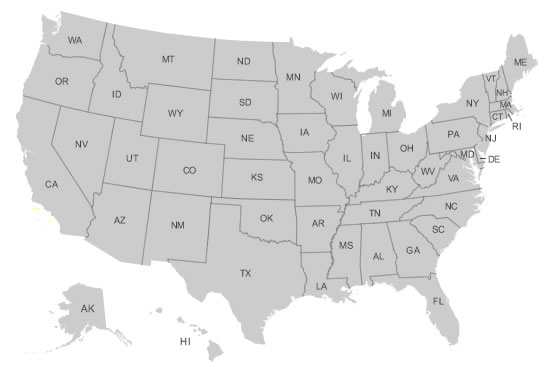 Mid-South Transdisciplinary Collaborative Center for Health Disparities Research
TCC for Health Disparities: Informing & Influencing Health Policy and Practice
The Health Policy Research Consortium (HPRC) Program
National Transdisciplinary Collaborative Center for African American Men's Health
Gulf States Health Policy Center
Collaborative Research Center for American Indian Health
The Hampton University Regional Transdisciplinary Collaborative Center
5
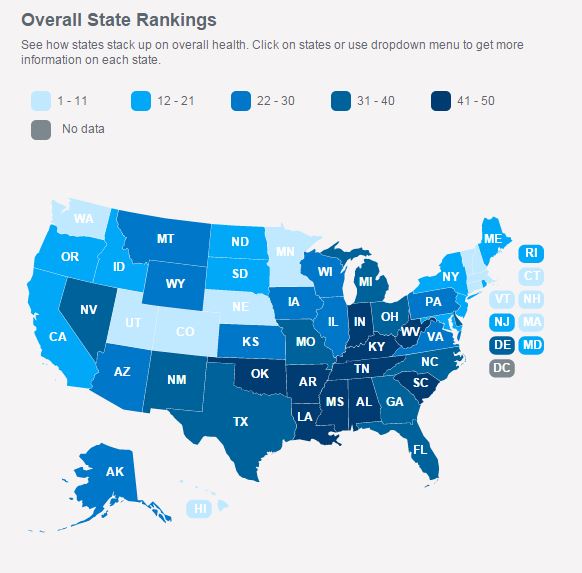 www.americashealthrankings.org
www.americashealthrankings.org
Adult Obesity Rates by State, 2015
Percent of Obese Adults (Body Mass Index of 30+)
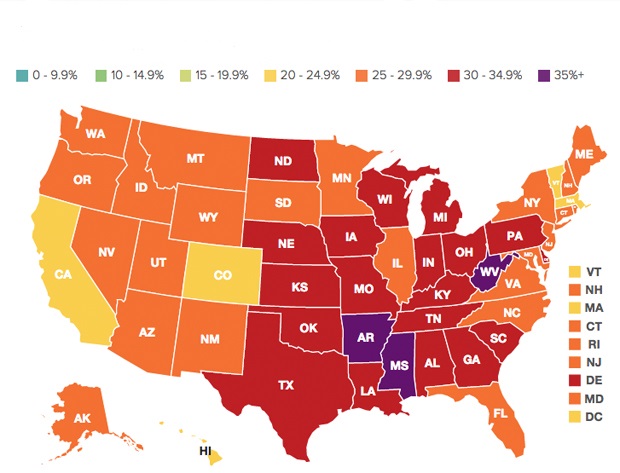 www.americashealthrankings.org
Premature Birth Report Card, 2015
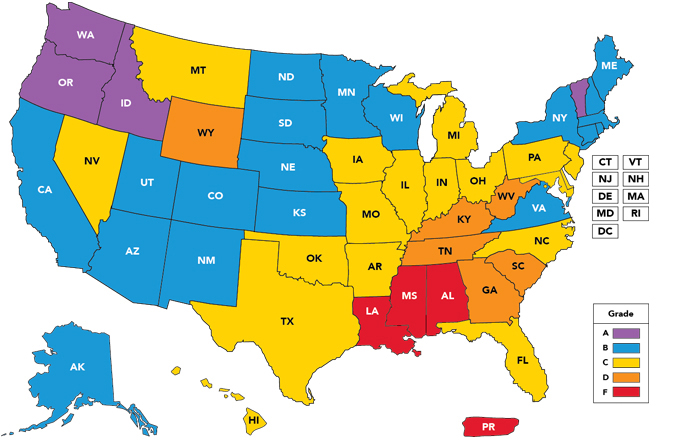 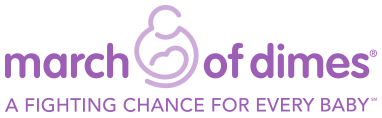 Impact of Socio-Economic Determinants of Health
Many factors affect an individual’s or a community’s health and wellbeing
Side walks,  green space, bike lanes, walking trails…
Housing, food, education, jobs, economics,  transportation, public safety, technology infrastructure
10
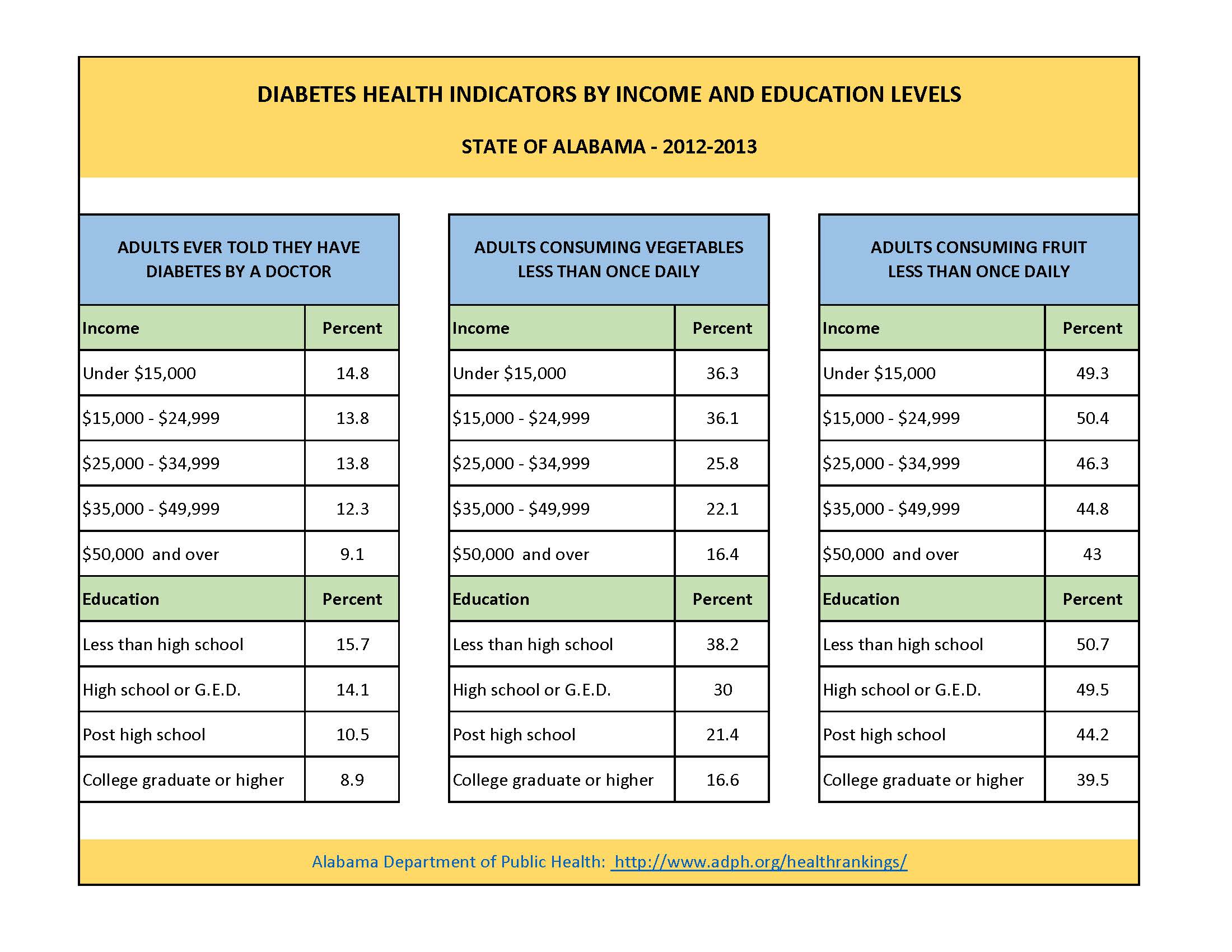 [Speaker Notes: Change this with either updated data or no data!]
Economic influence on health
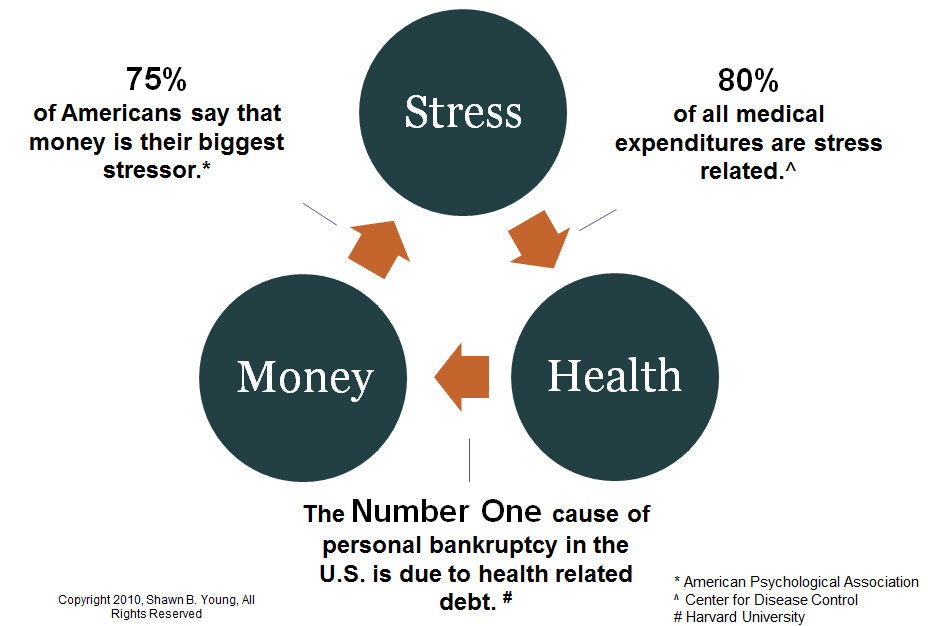 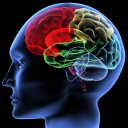 Stresses can lead to negative side effects such as depression, anxiety, migraines, high blood pressure, stomach ulcers and heart disease. It  stimulates unhealthy  behaviors like drinking, smoking and overeating.
[Speaker Notes: Change this with either updated data or no data!]
GULF STATES HEALTH POLICY CENTERWHAT WE DO
Serve as an infrastructure to support health policy and health systems research

Foster diverse partnerships by building trust, sharing power and resources, and working toward health equity

Support local and regional initiatives to improve health outcomes in the Gulf States
GULF STATES HEALTH POLICY CENTERHOW WE WORK
Research Grants (Subprojects)



Collaborations and Partnerships



Community/Academic Grants (Pilot Projects)
14
[Speaker Notes: Two Research Grants are underway: UAB – Obesity and USM – Disaster Resilience

Collaborations and partnerships for the region:  Broken up geographicly for logistical reasons: Birmingham / Jefferson County area and over in Mississippi in the Hattiesburg Area, here BLB main site (montgomery, FL, LA, TX)

Community / Academic grants]
GULF STATES HEALTH POLICY CENTERResearch Grants (Subprojects)
Obesity Prevention: Policy, System, and Environmental Changes: A Comprehensive Approach to Reducing Obesity (Dr. David Butler, USM)

Disaster Impact: Research Core Progress Report: Health Disparities in the Deep South: A Public Health Policy Study of the Effects of Disaster (Dr. Mona Fouad, UAB)
15
[Speaker Notes: Two Research Grants are underway: UAB – Obesity and USM – Disaster Resilience

Collaborations and partnerships for the region:  Broken up geographicly for logistical reasons: Birmingham / Jefferson County area and over in Mississippi in the Hattiesburg Area, here BLB main site (montgomery, FL, LA, TX)

Community / Academic grants]
GULF STATES HEALTH POLICY CENTERCommunity/Academic Grants (Pilot Projects)
CBPR of Policies and Practices Affecting Adolescent Sexual Health in Mississippi, Southeast Mississippi Rural Health Initiative and University of Southern Mississippi

Opt-Out HIV Testing Guidelines and Barriers of Implementation in Alabama, Whatley Health Services and University of Alabama at Birmingham

Compliance Barriers and Initial Outcomes of the Medicaid First Dental Home Policy in Dallas County, Community Council of Greater Dallas and Texas A & M University

Physical Activity and Screen-Time Regulations in Child Care Centers: Influence on Young Children's Health Behaviors, Mayor of Baton Rouge – Health City Initiative and Louisiana State University

Policies on Intergenerational Relationships in Livable Communities and Their Impact on Health Outcomes, Via Health, Fitness, and Enrichment Center and University of South Alabama

Making Environmental Policy Work for Communities: A Culturally Competent CBPR Approach to Advancing the Health of Gulf Coast Vietnamese-Americans, Mississippi Coalition for Vietnamese-American Fisher Folks and Families and Tulane University
16
[Speaker Notes: Two Research Grants are underway: UAB – Obesity and USM – Disaster Resilience

Collaborations and partnerships for the region:  Broken up geographicly for logistical reasons: Birmingham / Jefferson County area and over in Mississippi in the Hattiesburg Area, here BLB main site (montgomery, FL, LA, TX)

Community / Academic grants]
GULF STATES HEALTH POLICY CENTERCollaborations and Partnerships
Health Policy Coalition meets monthly in three locations to identify significant local health issues and policy opportunities

Each coalition branch identified policy focus areas and is in the process of crafting a community action plan

Support local and regional initiatives to improve health outcomes in the Gulf States
17
[Speaker Notes: Two Research Grants are underway: UAB – Obesity and USM – Disaster Resilience

Collaborations and partnerships for the region:  Broken up geographicly for logistical reasons: Birmingham / Jefferson County area and over in Mississippi in the Hattiesburg Area, here BLB main site (montgomery, FL, LA, TX)

Community / Academic grants]
GULF STATES HEALTH POLICY CENTERBayou La Batre Coalition
The Bayou La Batre Coalition determined three Policy Focus Areas:
Health Literacy
Financial Literacy
Education

Before crafting a Community Action Plan, coalition members tested these areas with community members through community forums.
18
[Speaker Notes: Two Research Grants are underway: UAB – Obesity and USM – Disaster Resilience

Collaborations and partnerships for the region:  Broken up geographicly for logistical reasons: Birmingham / Jefferson County area and over in Mississippi in the Hattiesburg Area, here BLB main site (montgomery, FL, LA, TX)

Community / Academic grants]
GULF STATES HEALTH POLICY CENTERCommunity Forums
Held in November – December 2015

Facilitated by the David Mathews Center for Civic Life

Explored three policy focus areas in three Mobile County locations:
Health literacy (Bayou La Batre)
Financial literacy (Prichard)
Education (Mobile)
19
[Speaker Notes: Two Research Grants are underway: UAB – Obesity and USM – Disaster Resilience

Collaborations and partnerships for the region:  Broken up geographicly for logistical reasons: Birmingham / Jefferson County area and over in Mississippi in the Hattiesburg Area, here BLB main site (montgomery, FL, LA, TX)

Community / Academic grants]
Questions?
20
Thank you!
21